PLANIRANJE MARKETINGA
Nastavna 
cjelina 4
Udžbenik: MARKETING 3
Autori: Maja Martinović, Olivera Jurković Majić, Valentina Pirić, Sanja Arambašić, Katarina Miličević
Prezentaciju pripremila: Sanja Arambašić
TEME CJELINE 4
Copyright © MATE d.o.o., Zagreb, 2014.
4.1. POJAM I VRSTE MARKETINŠKIH PLANOVA
PLANIRANJE je kreativni proces kojim se unaprijed utvrđuje smjer akcija gospodarskog subjekta

Dobro planiranje 
    je polovica uspjeha
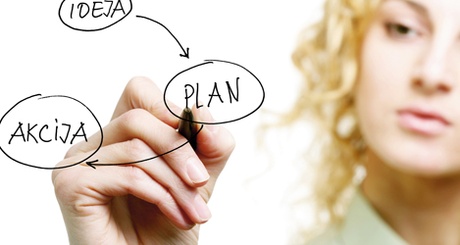 Copyright © MATE d.o.o., Zagreb, 2014.
4.1. POJAM I VRSTE MARKETINŠKIH PLANOVA
prilikom planiranja marketinga uvijek valja odrediti
Copyright © MATE d.o.o., Zagreb, 2014.
4.1. POJAM I VRSTE MARKETINŠKIH PLANOVA
Marketinški plan predstavlja centralni instrument upravljanja i koordinacije marketinških napora tvrtke koji funkcionira na dvije razine: strateškoj i taktičkoj.
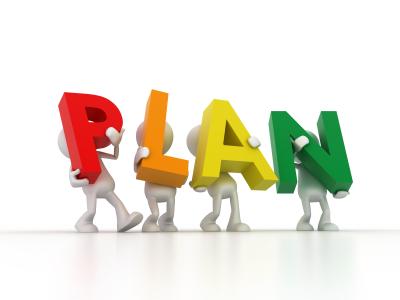 Copyright © MATE d.o.o., Zagreb, 2014.
4.1. POJAM I VRSTE MARKETINŠKIH PLANOVA
Copyright © MATE d.o.o., Zagreb, 2014.
4.1. POJAM I VRSTE MARKETINŠKIH PLANOVA
Na poduzeće utječu faktori izvan njega samoga na koje ne može ili ne može u potpunosti utjecati, pa stoga uvijek valja planirati

Realizacija planova u 4. etape
Copyright © MATE d.o.o., Zagreb, 2014.
4.1. POJAM I VRSTE MARKETINŠKIH PLANOVA
Copyright © MATE d.o.o., Zagreb, 2014.
4.2. SADRŽAJ MARKETINŠKOG PLANA
Pisani dokument u kojem navodimo kako ćemo provesti planirane marketinške aktivnosti te kako ćemo kontrolirati njihovo izvršavanje

Marketinški plan sastavni je dio poslovnog plana
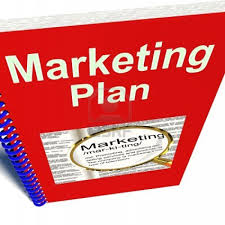 Copyright © MATE d.o.o., Zagreb, 2014.
4.2. SADRŽAJ MARKETINŠKOG PLANA
Copyright © MATE d.o.o., Zagreb, 2014.
4.2. SADRŽAJ MARKETINŠKOG PLANA
Copyright © MATE d.o.o., Zagreb, 2014.
4.2. SADRŽAJ MARKETINŠKOG PLANA
Copyright © MATE d.o.o., Zagreb, 2014.
4.3. SWOT ANALIZA
SWOT je osnova za definiranje ciljeva na temelju kojih se određuje marketinška strategija i program aktivnosti 
posebnu pozornost treba usmjeriti na SWOT analizu

SWOT analiza služi za utvrđivanje
snaga i slabosti → poduzeće
prilika i prijetnji → okolina
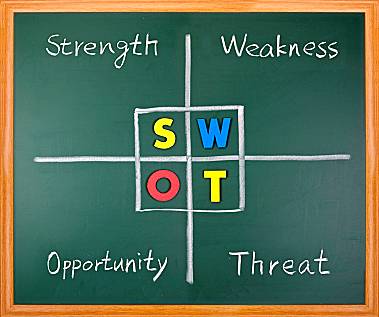 Copyright © MATE d.o.o., Zagreb, 2014.
4.3. SWOT ANALIZA
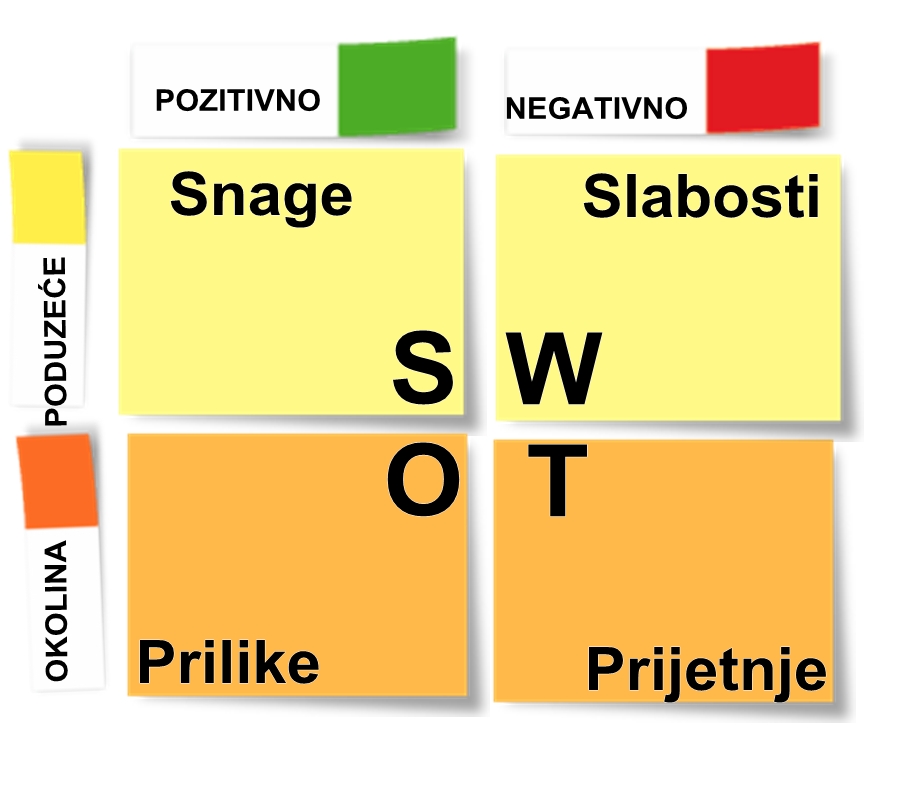 Copyright © MATE d.o.o., Zagreb, 2014.
4.4. STRATEŠKO PLANIRANJE
Cilj: utvrditi poslove kojima će se poduzeće baviti u dužem razdoblju na svim razinama i za sve odjele

Strateško planiranje veže se uz viziju i misiju poduzeća

Marketinška strategija mora biti u skladu sa strategijom poslovanja
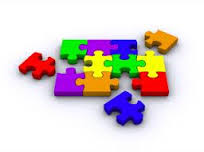 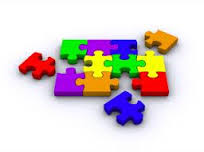 Copyright © MATE d.o.o., Zagreb, 2014.
4.4. STRATEŠKO PLANIRANJE
STRATEŠKO 
PLANIRANJE
Copyright © MATE d.o.o., Zagreb, 2014.
4.4. STRATEŠKO PLANIRANJE
Proces strateškog planiranja
Copyright © MATE d.o.o., Zagreb, 2014.
4.4. STRATEŠKO PLANIRANJE
Prisjetimo se!
VIZIJA
slika budućnosti kakvu poduzeće želi
odgovara na pitanje što želimo postići u budućnosti?
jasna, jednostavna i pamtljiva svima (vlasniku, zaposlenicima, dionicima, kupcima, dobavljačima, javnosti i sl.)
mora biti ostvariva, vremenski ograničena i provjerljiva
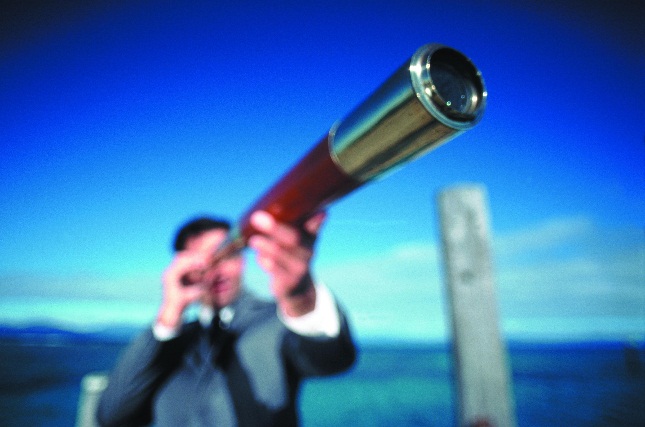 Copyright © MATE d.o.o., Zagreb, 2014.
4.4. STRATEŠKO PLANIRANJE
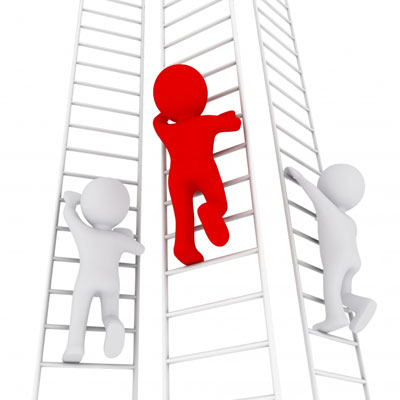 MISIJA
osnovna svrha postojanja koja odgovara na pitanje ŠTO PODUZEĆE RADI KAKO BI OSTVARILO VIZIJU?
daje odgovor na tri pitanja:
Što radimo? – koje potrebe i želje kupaca zadovoljavamo 
Kako to radimo? – po čemu se poduzeće razlikuje od konkurencije 
Za koga to radimo? – kupci, vlasnici, zaposlenici
iz nje proizlaze ciljevi, strategija i planovi
mora biti ostvariva, realna i razumljiva svima unutar i izvan poduzeća
Copyright © MATE d.o.o., Zagreb, 2014.
Copyright © MATE d.o.o., Zagreb, 2014.
4.4. STRATEŠKO PLANIRANJE
CILJEVI
proizlaze iz misije
predstavljaju stanje, pozicija ili rezultat koje žele ostvariti pojedinci, grupe ili poduzeće u određenom vremenskom trenutku
opisuju što se njima želi postići
dobro postavljeni ciljevi moraju biti u pisanom obliku i moraju biti SMART. SMART je akronim engleskih riječi: 
Specific - specifičan 
Measurable  - mjerljiv 
Aligned - usklađen 
Reachable - ostvariv 
Time bound - vremenski određen
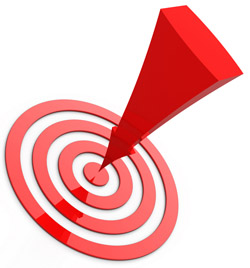 Copyright © MATE d.o.o., Zagreb, 2014.